A Question of Sport
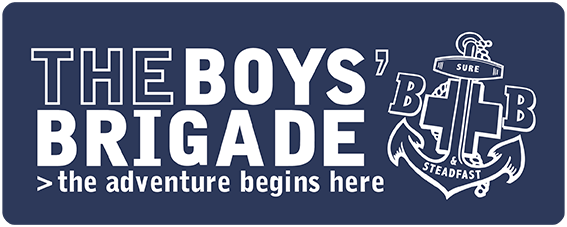 Round 1:

Sports General knowledge
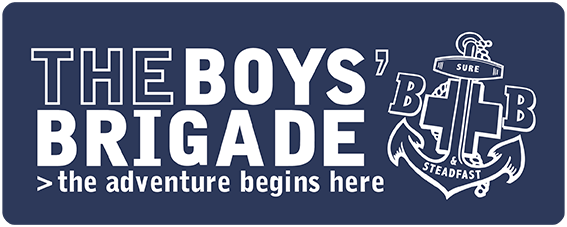 Question 1:
 
Who won the Premier League’s Golden Boot (most goals scored) for the 2019/20 season?
Round 1 – Sport General Knowledge
Question 2:
 
What Colours are the 5 Olympic rings?
Round 1 – Sport General Knowledge
Question 3:
 
Name the four Grand Slam events in tennis?
Round 1 – Sport General Knowledge
Question 4:
 
What is the total of: 
Players in a football team
Maximum score in darts (3 throws)
Value of the black ball in snooker
Number of miles in a marathon
Round 1 – Sport General Knowledge
Question 5:
 
What major sporting event takes place at Aintree each April?
Round 1 – Sport General Knowledge
Question 6:
 
Which sport includes the terms ‘house’ and ‘hammer’ and equipment called ‘stones’ and ‘brooms’?
Round 1 – Sport General Knowledge
Question 7:
 
Which team does Lewis Hamilton drive for in F1?
Round 1 – Sport General Knowledge
Question 8:
 
Which country’s rugby team is called the Springboks?
Round 1 – Sport General Knowledge
Question 9:
 
True or False? Skateboarding was due to make its Olympic debut at the Tokyo 2020 Games?
Round 1 – Sport General Knowledge
Question 10:
 
In bowling, what is the name given for achieving three consecutive strikes?
Round 1 – Sport General Knowledge
Round 1:

Sports General knowledge

Answers
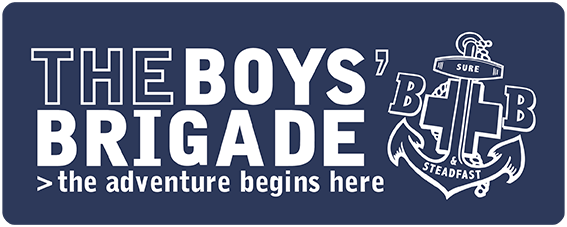 Sport General Knowledge Answers
Jamie Vardy (Leicester City FC) 
Red, Yellow, Blue, Green, Black
Australian Open, French Open, Wimbledon, US Open
11 + 180 + 7 + 26 = 224
Grand National (Horse Racing) 
Curling
Mercedes
South Africa 
True
 Turkey
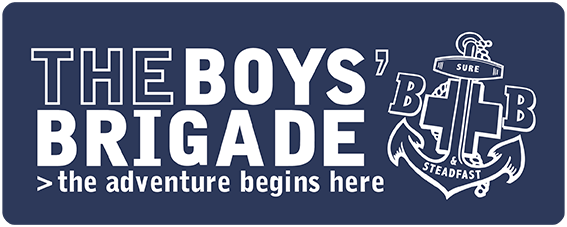 Round 2:

Famous Sporting Faces
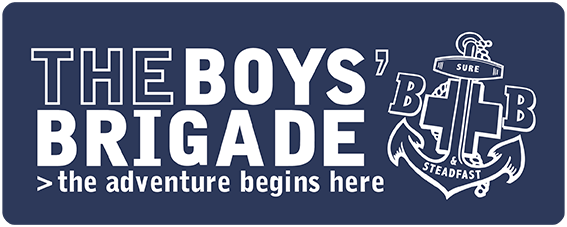 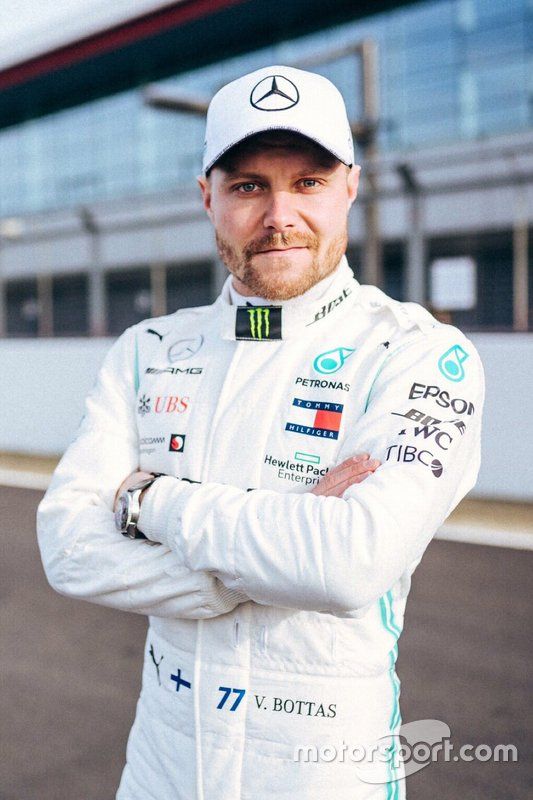 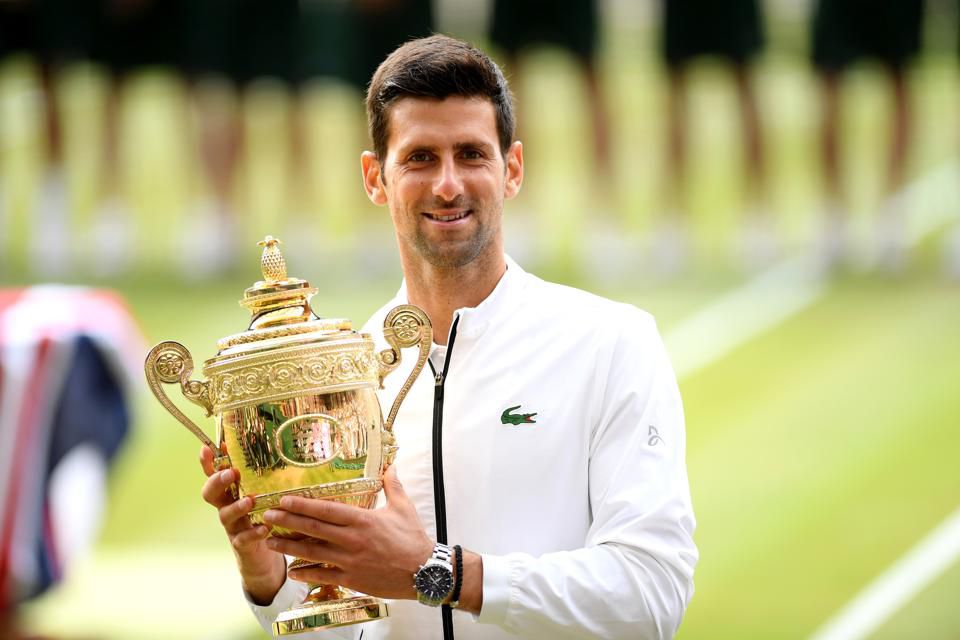 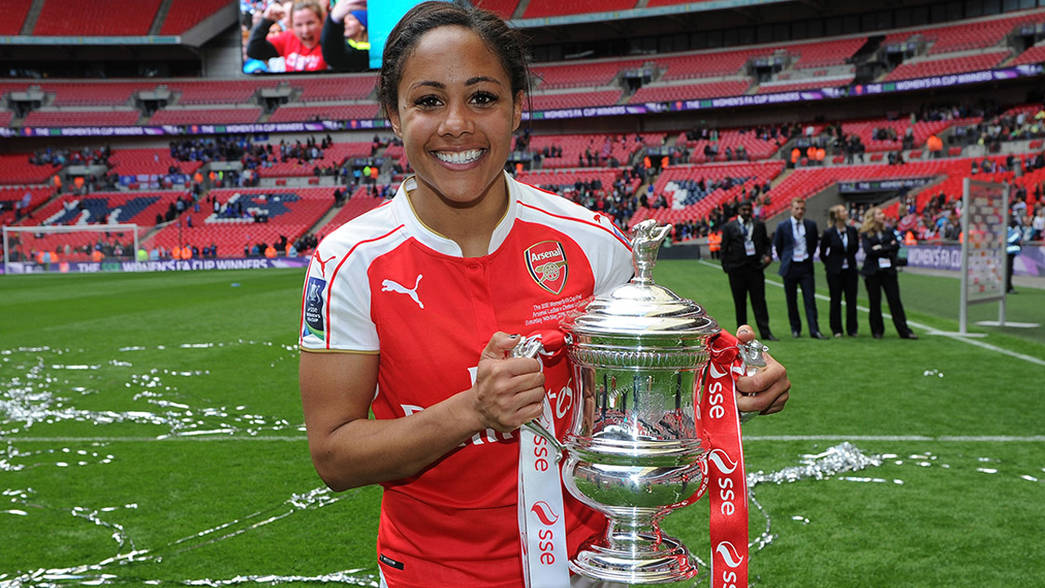 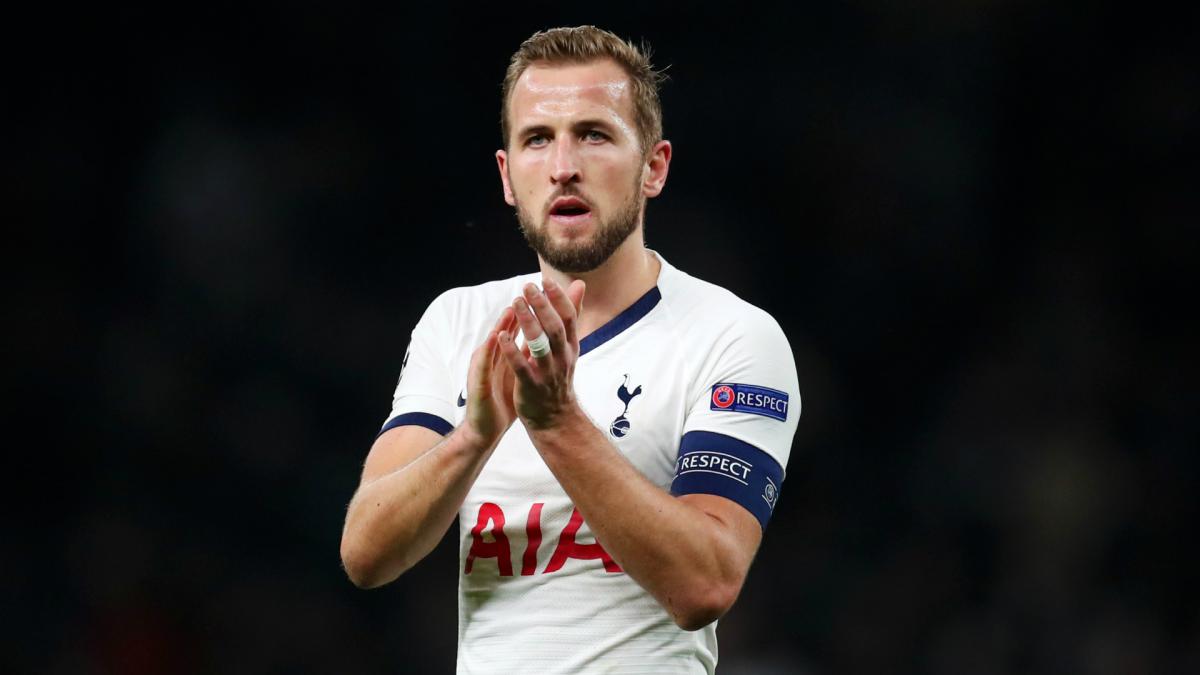 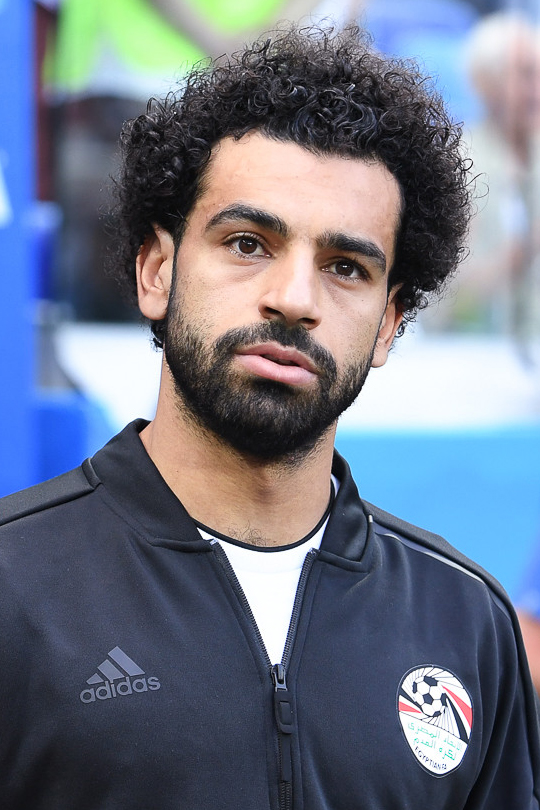 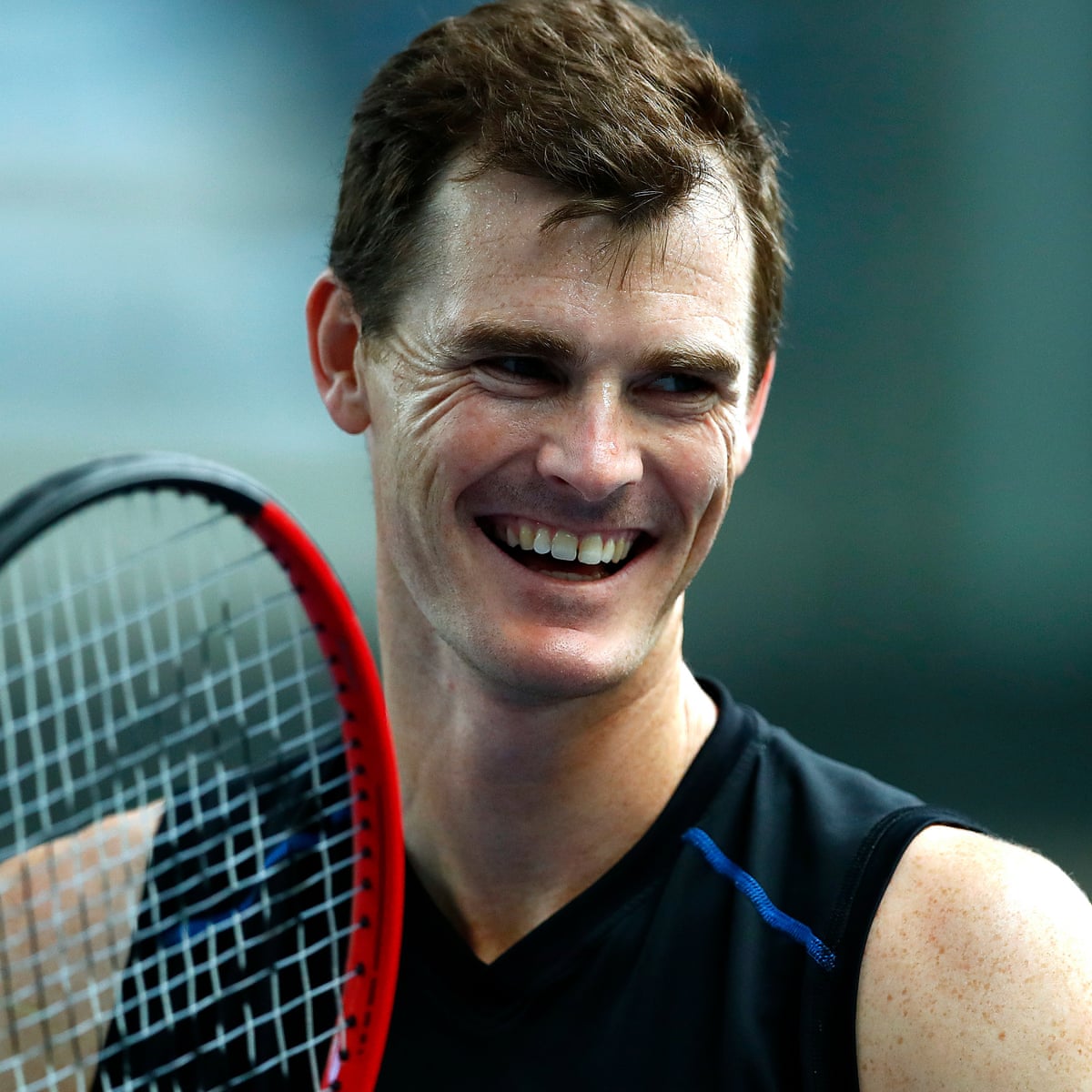 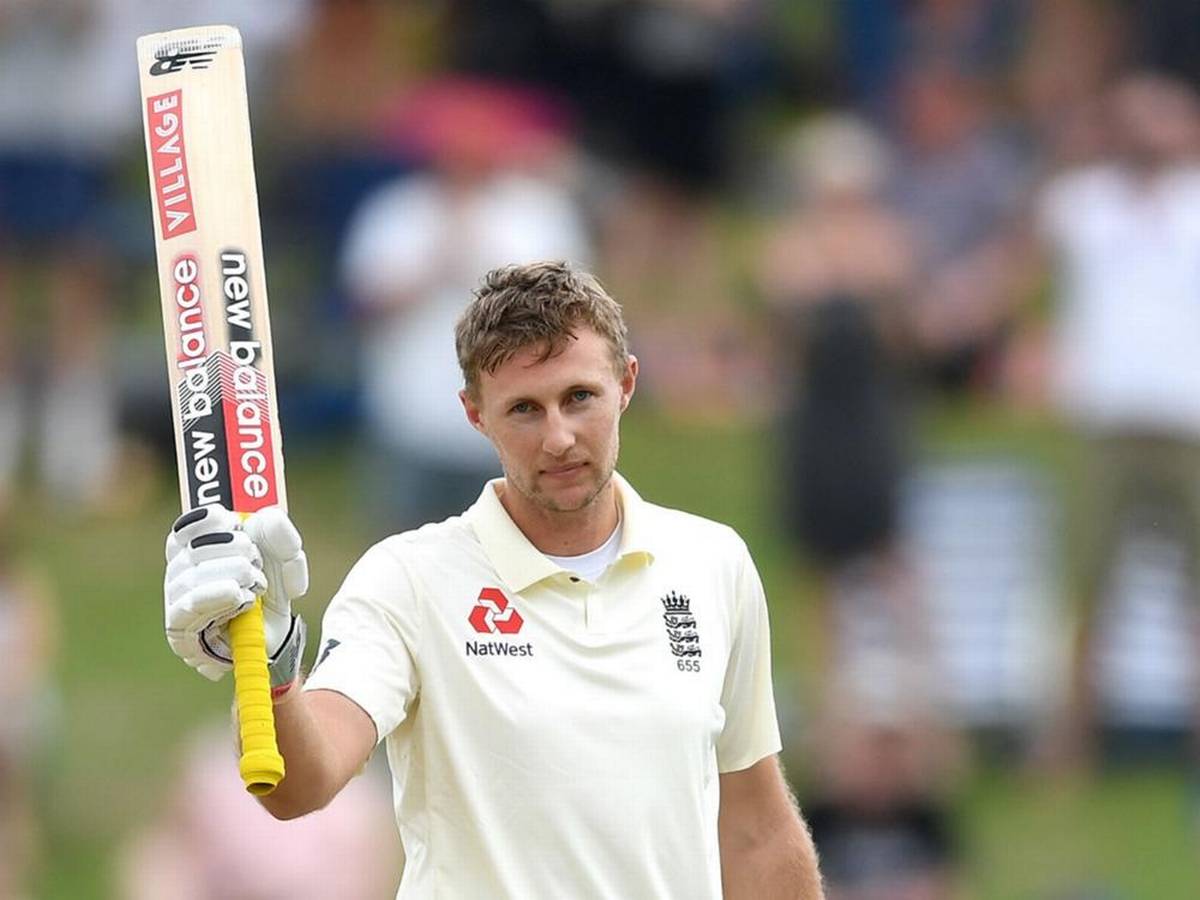 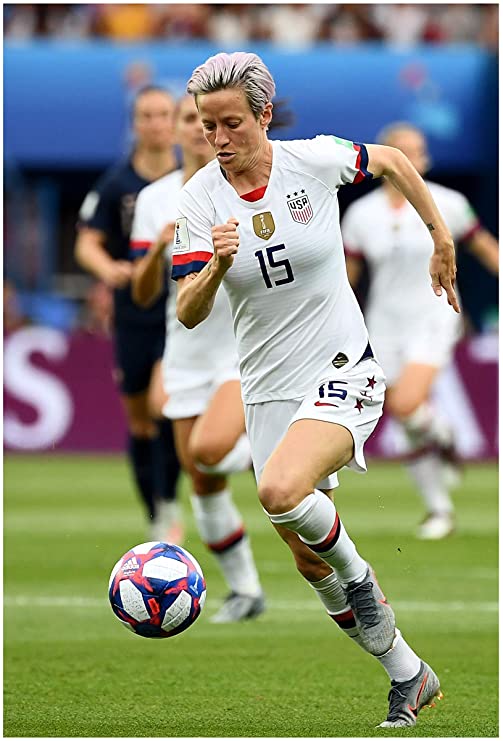 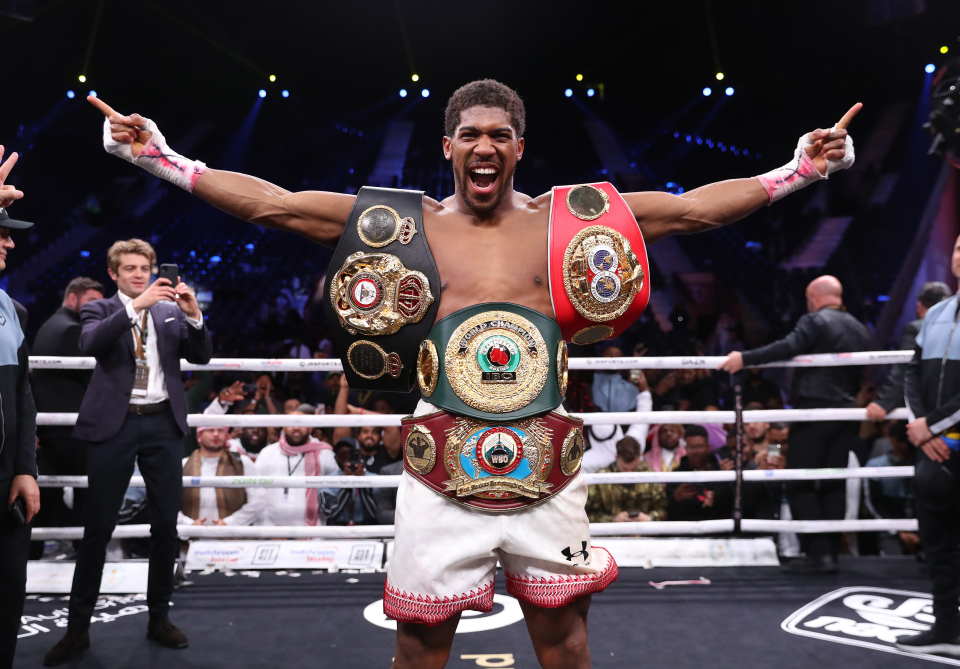 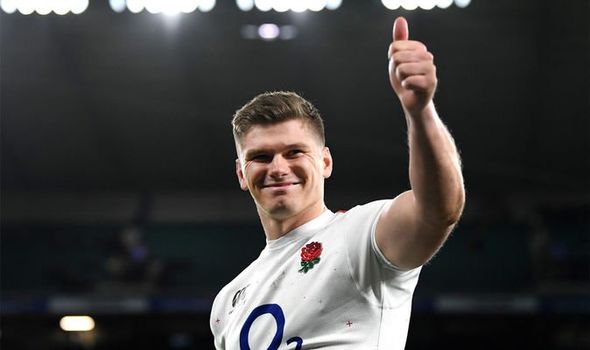 Famous Sporting Faces Answers
Mo Salah 
Valtteri Bottas
Novak Djokovic 
Alex Scott
Harry Kane
Owen Farrell 
Anthony Joshua 
Megan Rapinoe 
Jamie Murray 
 Joe Root
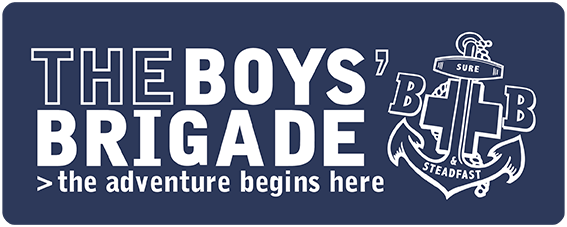 Round 3:

Name the stadium/Ground/Venue
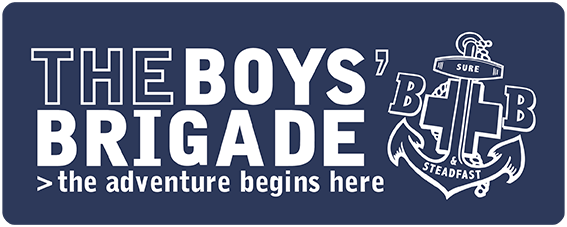 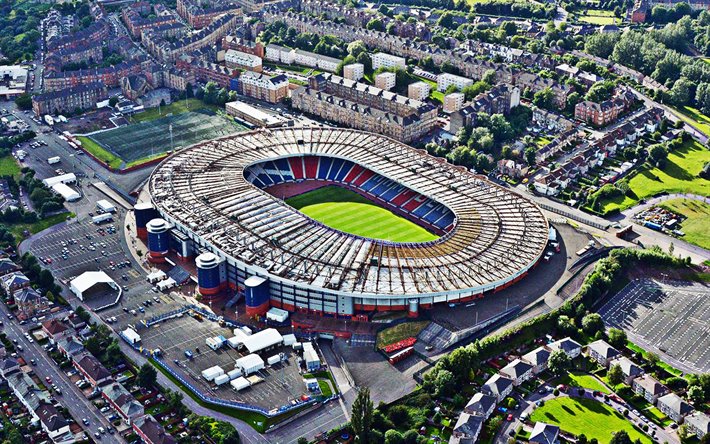 1
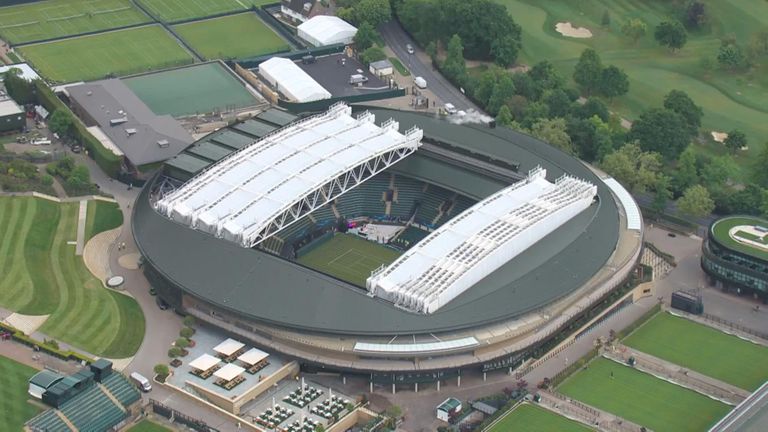 2
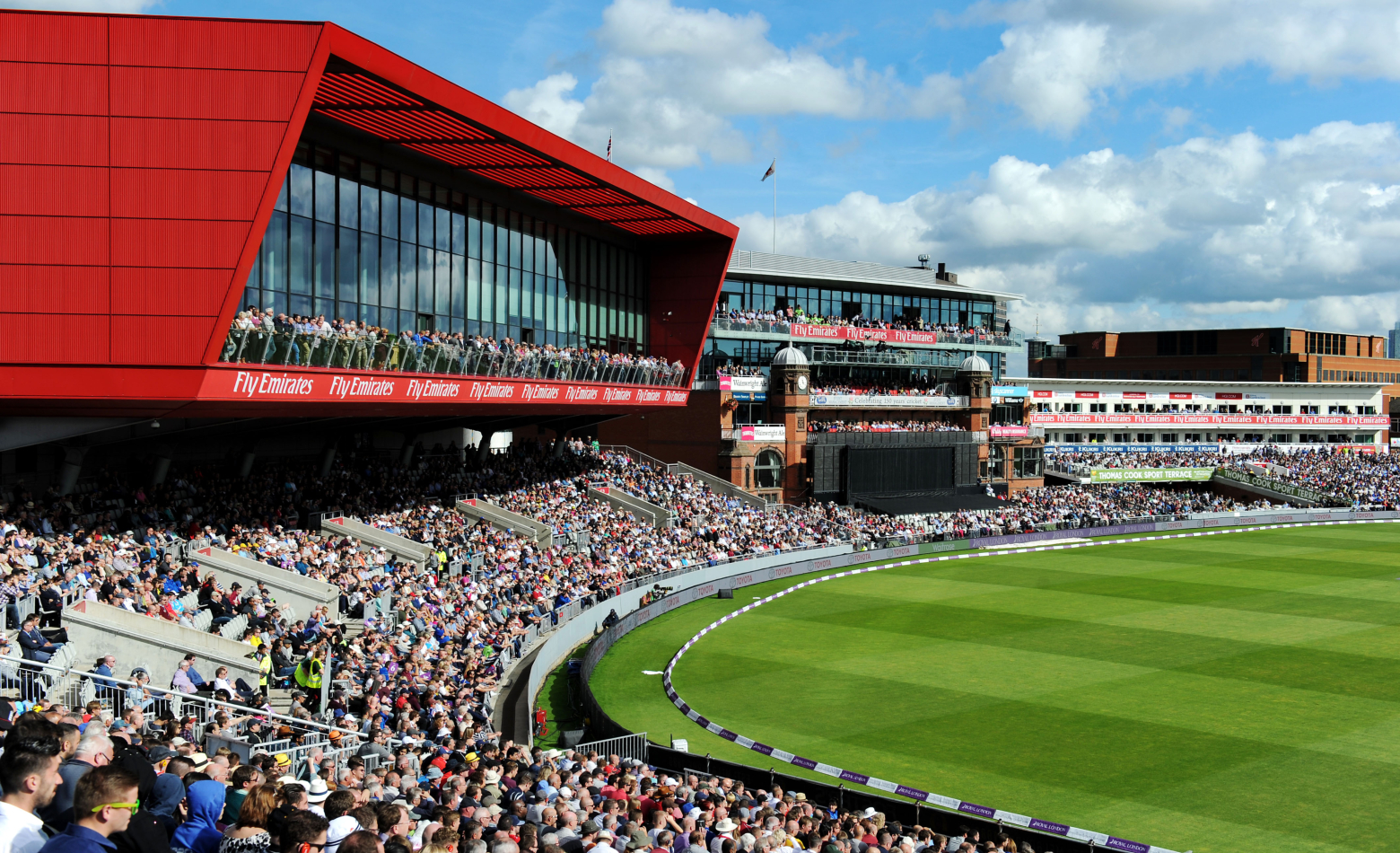 3
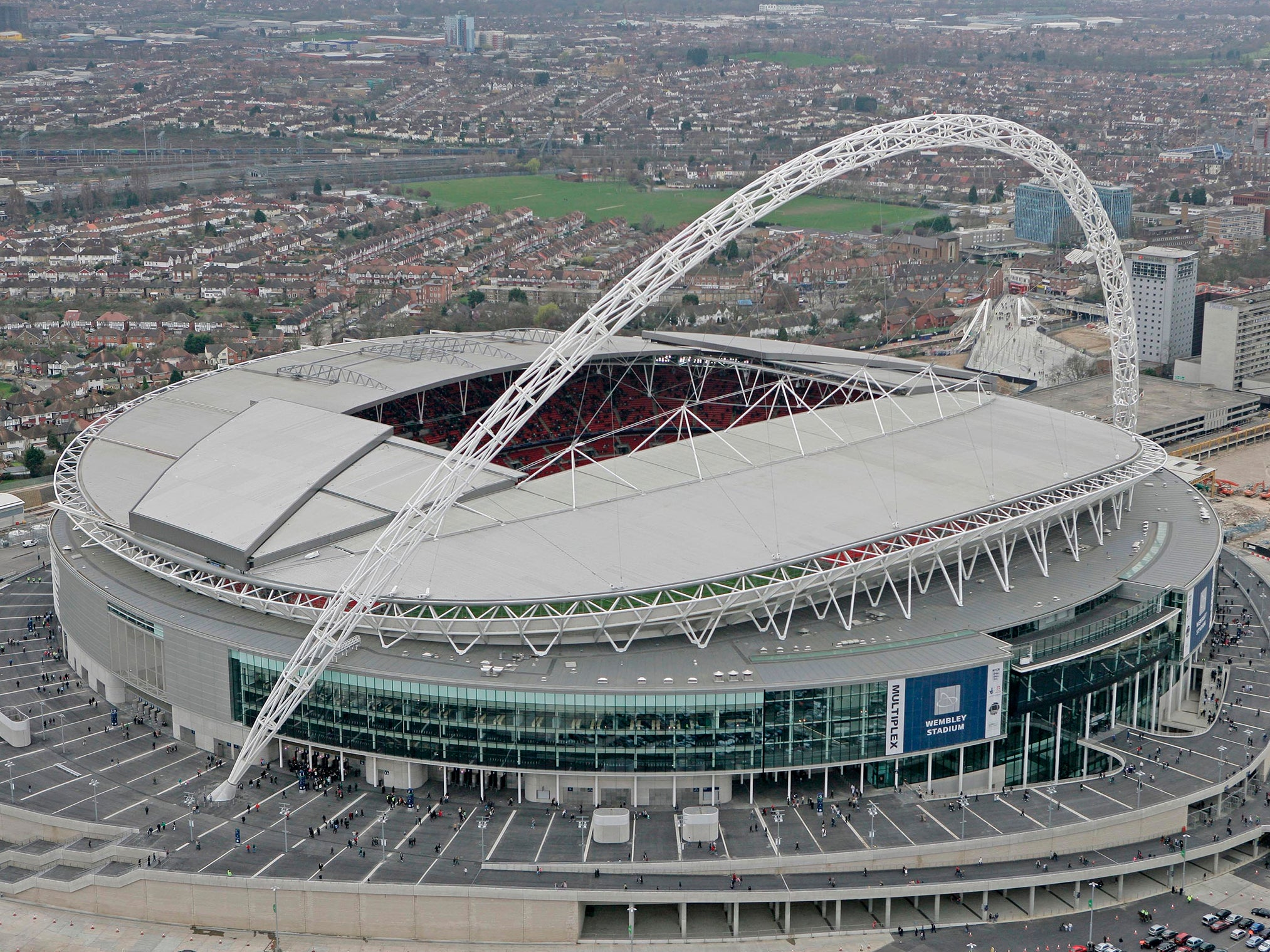 4
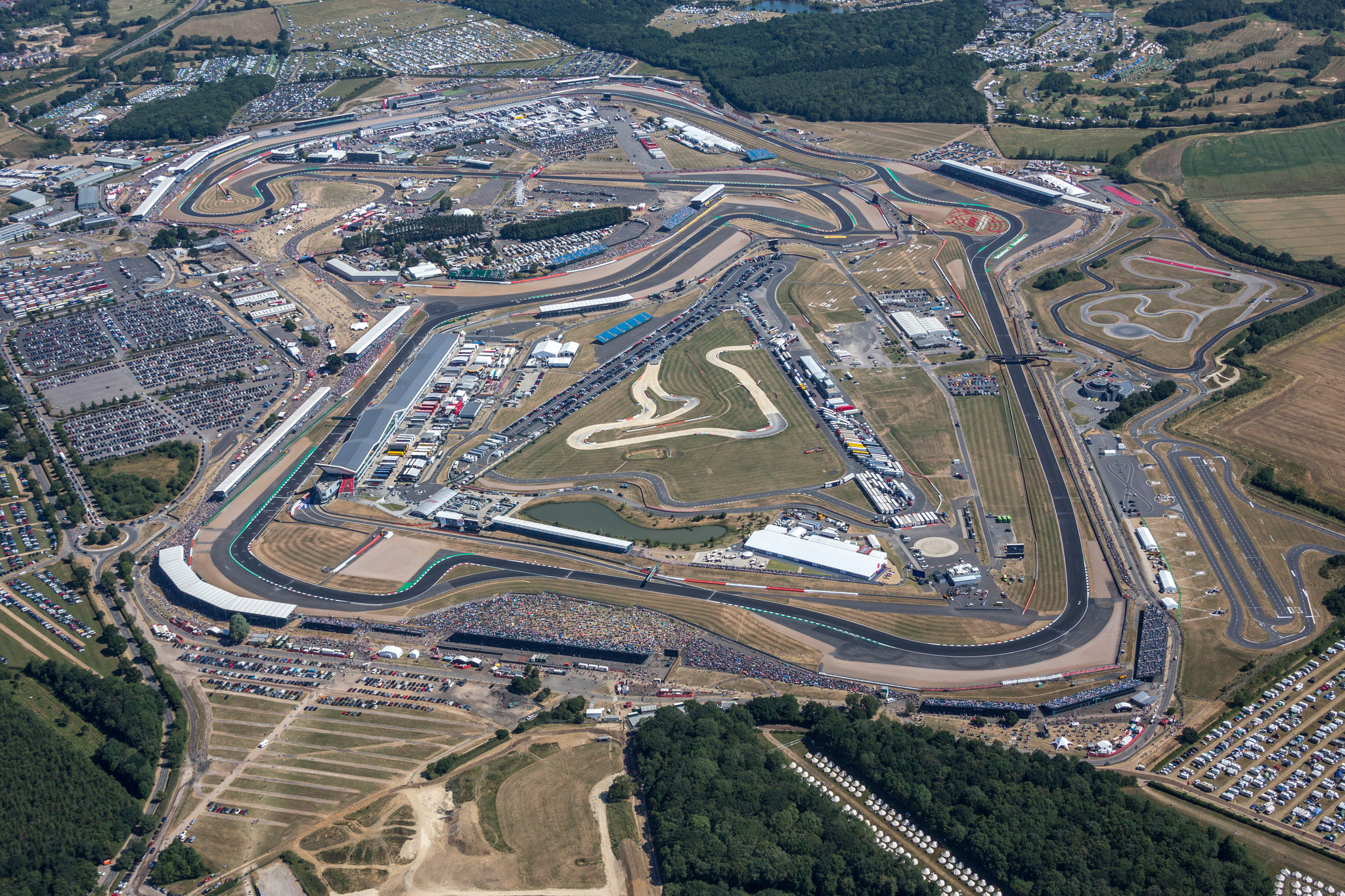 5
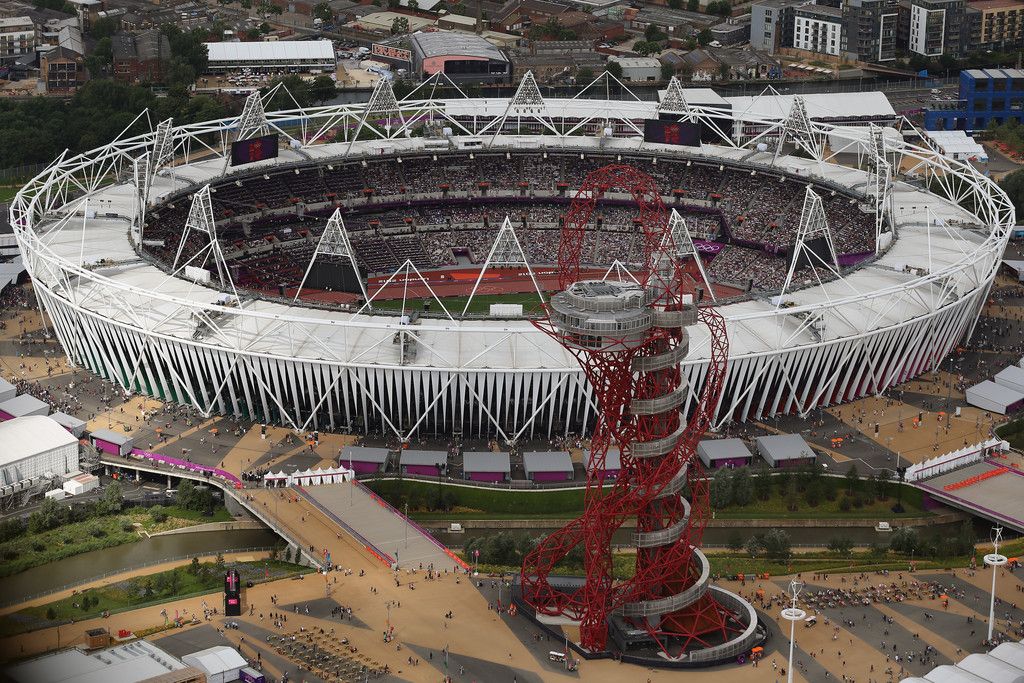 6
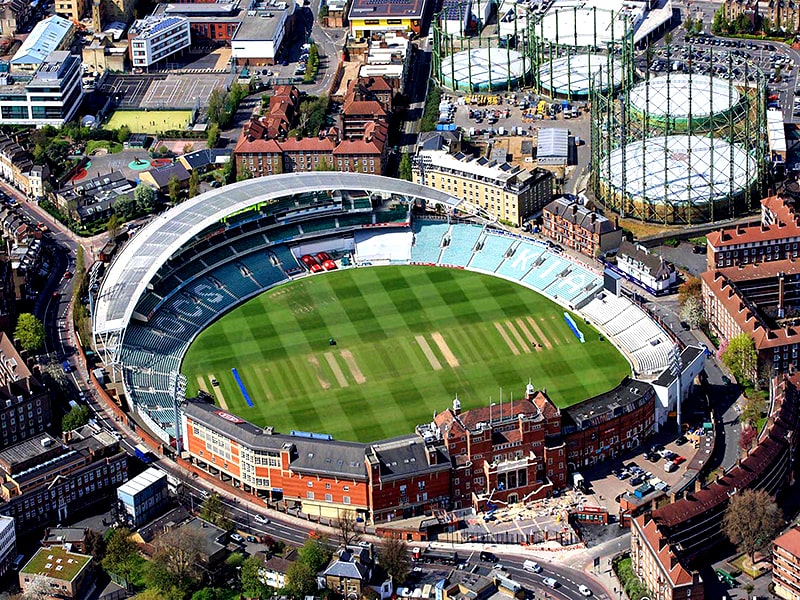 7
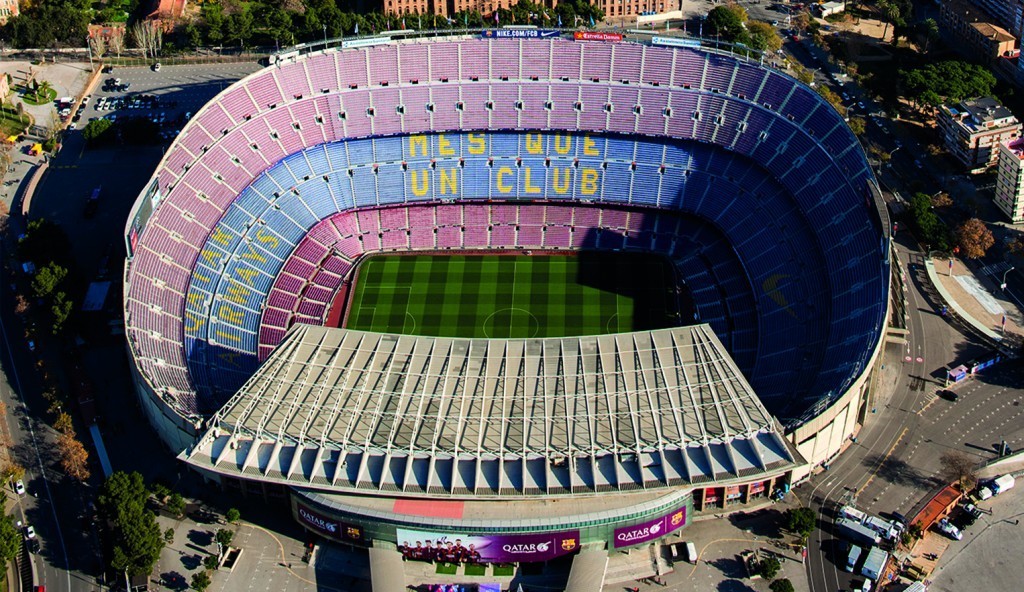 8
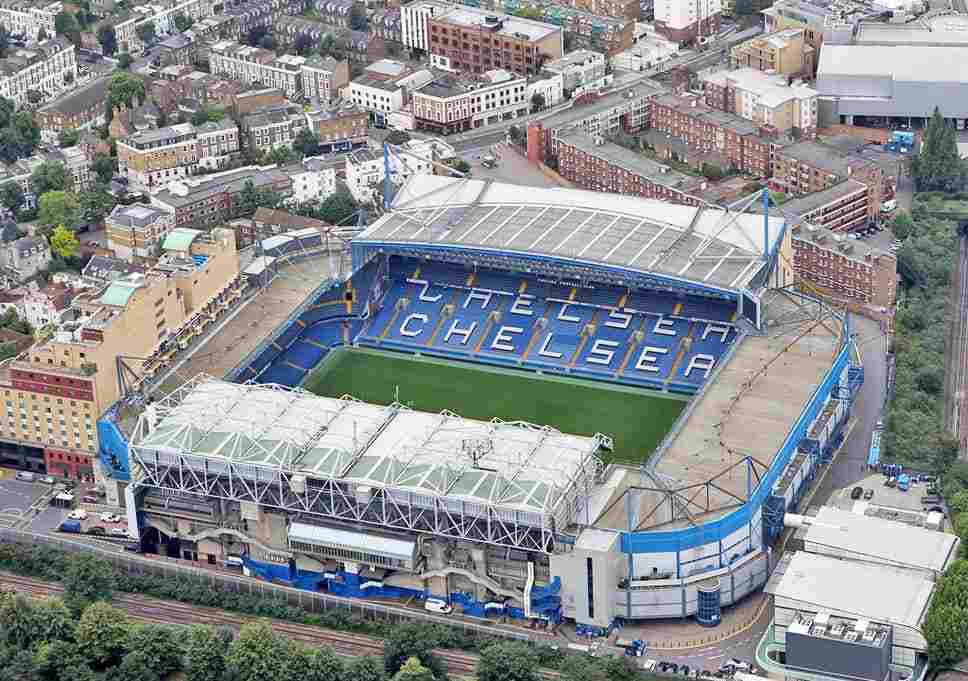 9
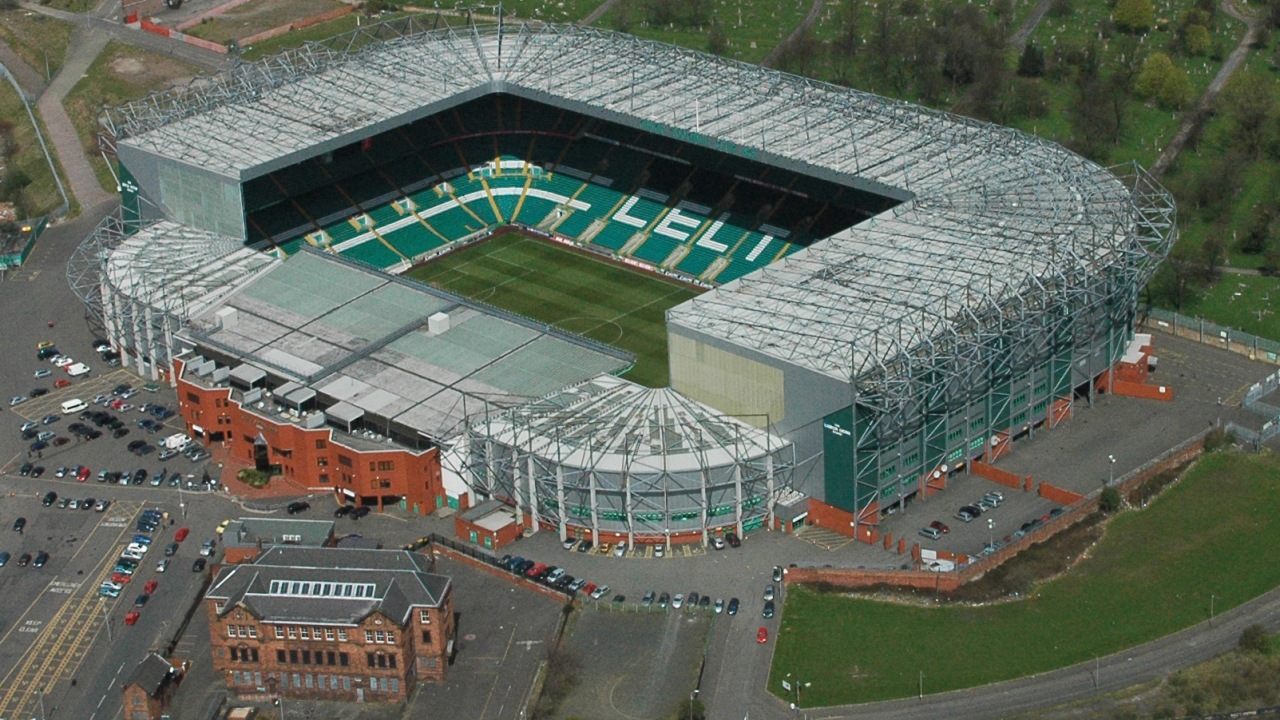 10
Round 3:

Name the stadium/Ground/Venue Answers
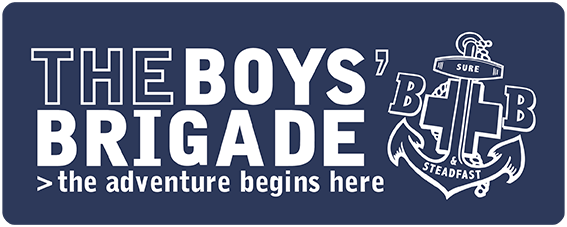 Name the stadium/Ground/Venue Answers
Hampden Park 
Centre Court (Wimbledon) 
Old Trafford Cricket Ground
Wembley 
Silverstone Circuit 
Olympic Stadium / London Stadium 
The Oval
Camp Nou (Barcelona) 
Stamford Brigade (Chelsea) 
 Celtic Park (Celtic)
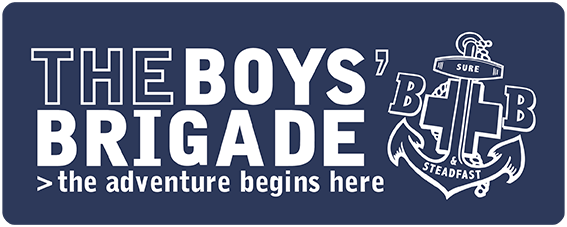 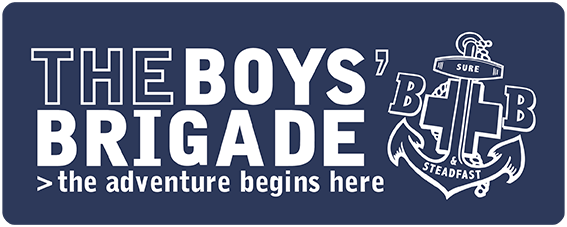